Δομές Αναζήτησης
Χειριζόμαστε ένα σύνολο στοιχείων       όπου το κάθε στοιχείο έχει ένα κλειδί από ολικά διατεταγμένο σύνολο
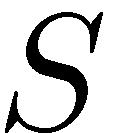 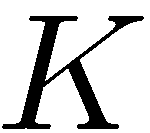 Θέλουμε να υποστηρίξουμε δύο βασικές λειτουργίες:
Εισαγωγή ενός νέου στοιχείου                με κλειδί

  Αναζήτηση στοιχείου με δεδομένο κλειδί
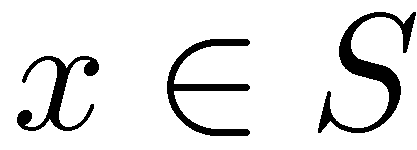 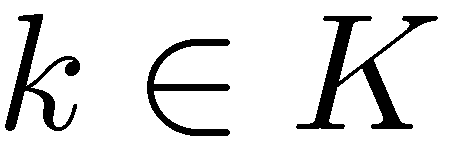 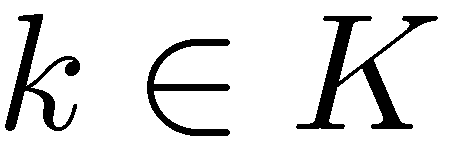 TexPoint fonts used in EMF. 
Read the TexPoint manual before you delete this box.: AAAAA
Δομές Αναζήτησης
Χειριζόμαστε ένα σύνολο στοιχείων       όπου το κάθε στοιχείο έχει ένα κλειδί από ολικά διατεταγμένο σύνολο
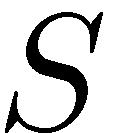 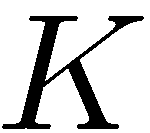 Θέλουμε να υποστηρίξουμε δύο βασικές λειτουργίες:
Εισαγωγή ενός νέου στοιχείου                με κλειδί

  Αναζήτηση στοιχείου με δεδομένο κλειδί
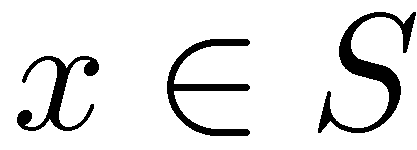 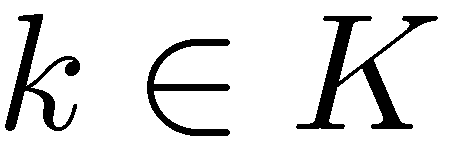 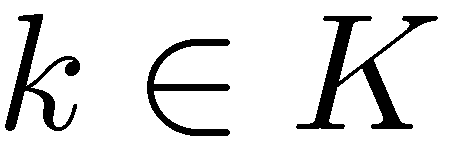 Άλλες χρήσιμες λειτουργίες είναι:
Διαγραφή ενός καθορισμένου στοιχείου

  Επιλογή j-οστoύ στοιχείου : Εύρεση στοιχείου με το j-οστό μικρότερο κλειδί

  Ταξινόμηση των στοιχείων σύμφωνα με τα κλειδιά τους

  Εύρεση προκάτοχου ή διάδοχου 

  Ένωση δύο δομών αναζήτησης
TexPoint fonts used in EMF. 
Read the TexPoint manual before you delete this box.: AAAAA
Δομές Αναζήτησης
Διασύνδεση δομής λεξικού
TexPoint fonts used in EMF. 
Read the TexPoint manual before you delete this box.: AAAAA
Δομές Αναζήτησης
Διατεταγμένος πίνακας:                    χρόνος αναζήτησης (δυαδική αναζήτηση)
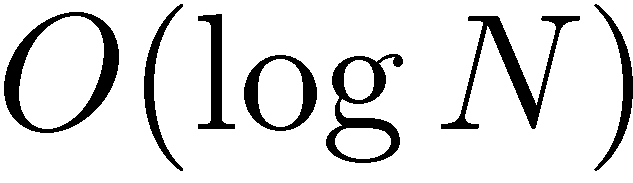 Αναζήτηση  25
5
8
12
19
25
26
31
33
42
58
59
78
81
90
93
5
8
12
19
25
26
31
33
42
58
59
78
81
90
93
5
8
12
19
25
26
31
33
42
58
59
78
81
90
93
5
8
12
19
25
26
31
33
42
58
59
78
81
90
93
TexPoint fonts used in EMF. 
Read the TexPoint manual before you delete this box.: AAAAA
Δομές Αναζήτησης
Διατεταγμένος πίνακας:                    χρόνος αναζήτησης (δυαδική αναζήτηση)
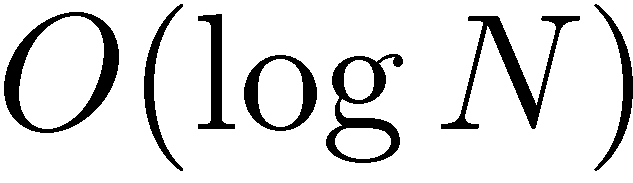 Αναζήτηση  25
5
8
12
19
25
26
31
33
42
58
59
78
81
90
93
5
8
12
19
25
26
31
33
42
58
59
78
81
90
93
5
8
12
19
25
26
31
33
42
58
59
78
81
90
93
5
8
12
19
25
26
31
33
42
58
59
78
81
90
93
Όμως η εισαγωγή ενός νέου στοιχείου απαιτεί             χρόνο.
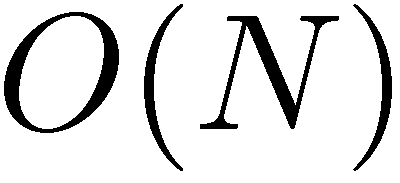 TexPoint fonts used in EMF. 
Read the TexPoint manual before you delete this box.: AAAAA
Δομές Αναζήτησης
Για να πετύχουμε καλύτερο χρόνο εισαγωγής μπορούμε να χρησιμοποιήσουμε μια δενδρική δομή
Αναζήτηση  25
33
5
8
12
19
25
26
31
33
42
58
59
78
81
90
93
19
≥ 33
5
8
12
19
25
26
31
33
42
≤ 19
58
59
78
81
90
93
26
25
≥ 26
5
8
12
19
25
26
31
33
42
58
59
78
81
90
93
5
8
12
19
25
26
31
33
42
58
59
78
81
90
93
TexPoint fonts used in EMF. 
Read the TexPoint manual before you delete this box.: AAAAA
Δομές Αναζήτησης
Για να πετύχουμε καλύτερο χρόνο εισαγωγής μπορούμε να χρησιμοποιήσουμε μια δενδρική δομή
33
19
78
8
26
58
90
12
59
5
42
25
31
81
93
Δυαδικό δένδρο αναζήτησης
Η ενδοδιάτεταγμένη διάσχιση του δένδρου επισκέπτεται τους κόμβους σε αύξουσα σειρά κλειδιού
TexPoint fonts used in EMF. 
Read the TexPoint manual before you delete this box.: AAAAA
Διάσχιση Δυαδικού Δένδρου
void traverse(Node h) {
	if (h == null) return;
  	traverse(h.left);
	h.item.visit();
  	traverse(h.right);
}
ενδοδιάταξη (inorder)
6
4
14
12
2
5
15
8
13
1
3
10
7
9
11
TexPoint fonts used in EMF. 
Read the TexPoint manual before you delete this box.: AAAAAAA
Δομές Αναζήτησης
χειρότερη περίπτωση
μέση περίπτωση
αναζήτηση
επιλογή
εισαγωγή
εισαγωγή
αναζήτηση
διατεταγμένος
πίνακας
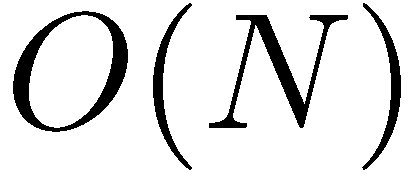 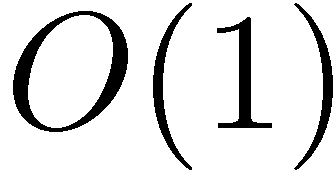 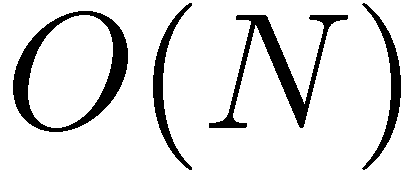 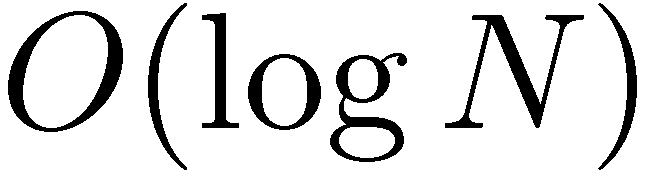 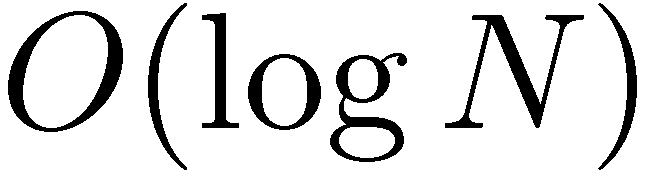 διατεταγμένη
λίστα
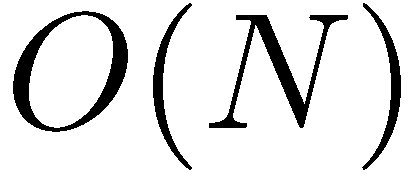 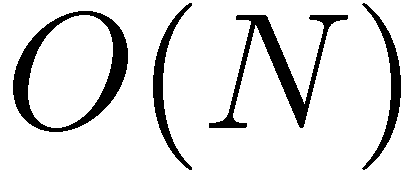 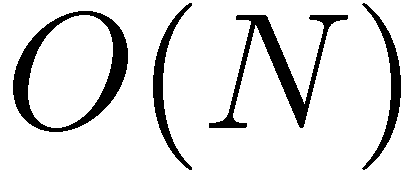 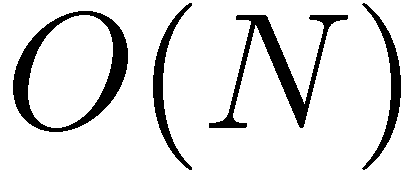 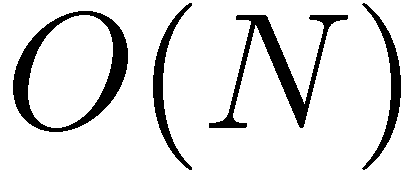 μη διατεταγμένος
πίνακας
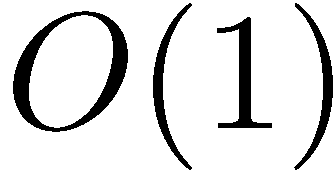 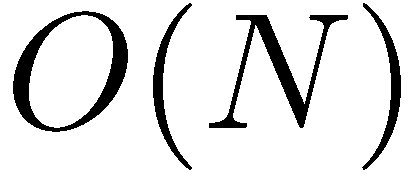 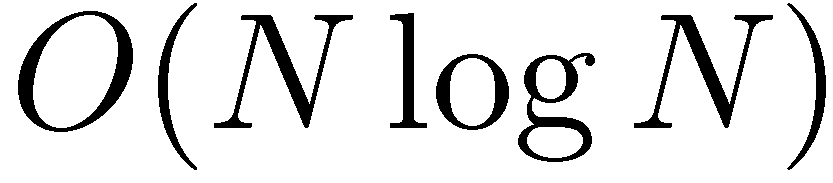 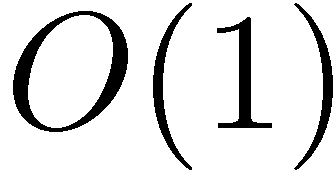 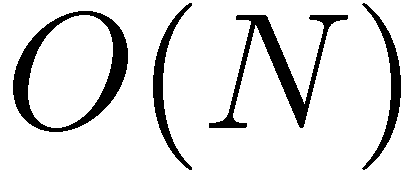 μη διατεταγμένη
λίστα
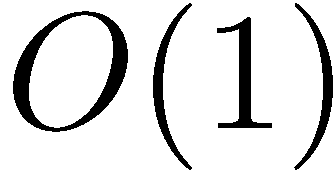 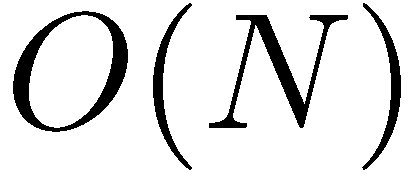 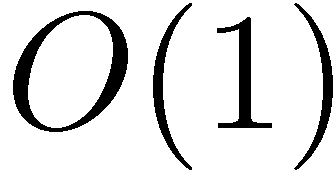 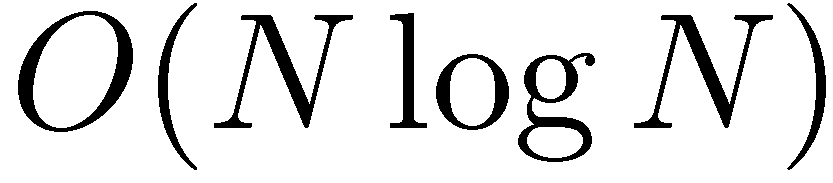 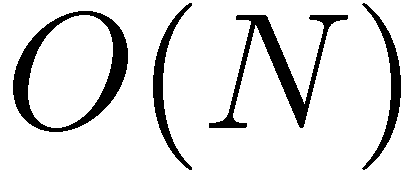 δένδρο αναζήτησης
(μη ισορροπημένο)
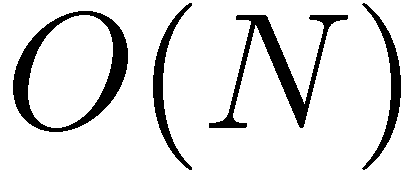 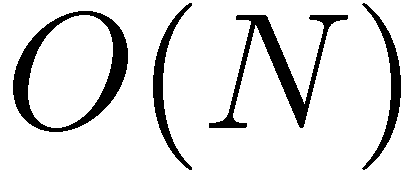 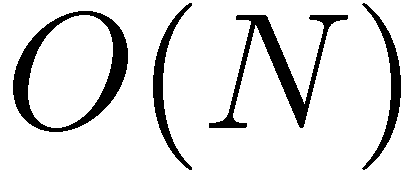 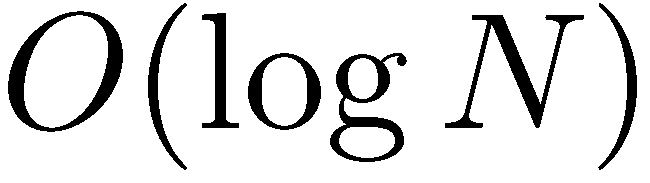 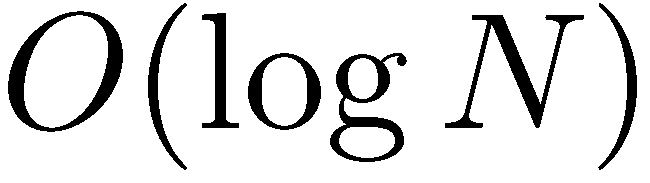 τυχαιοποιημένο 
δένδρο
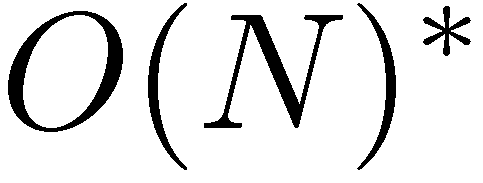 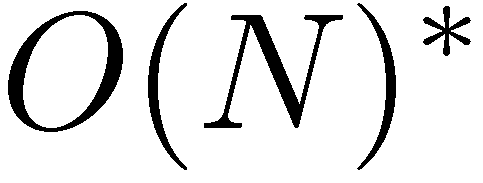 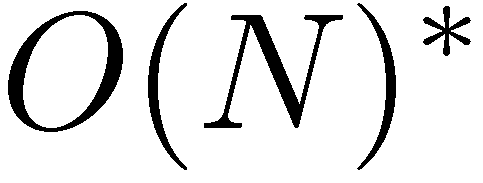 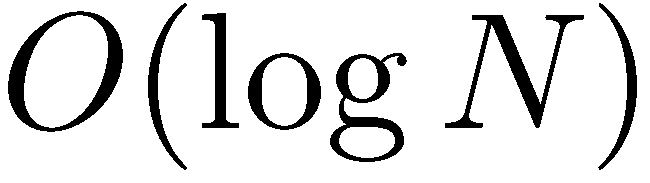 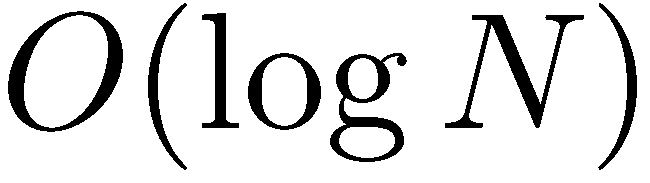 ισορροπημένο 
δένδρο αναζήτησης
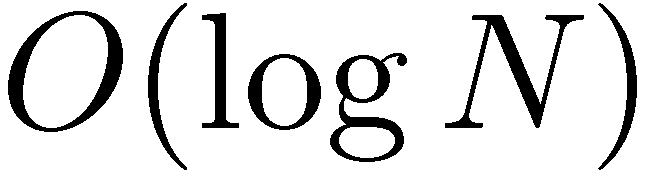 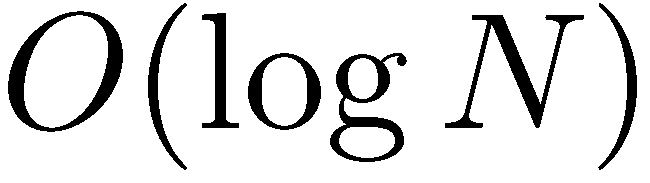 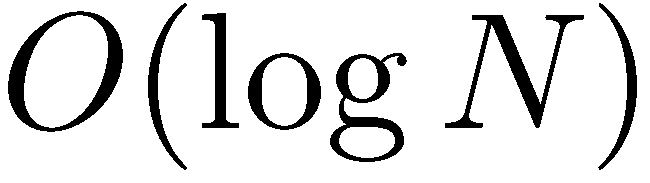 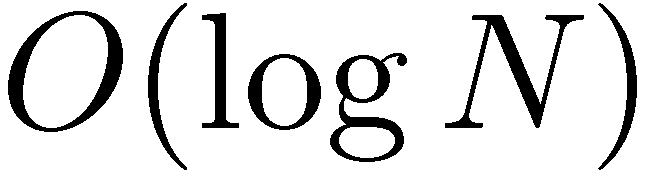 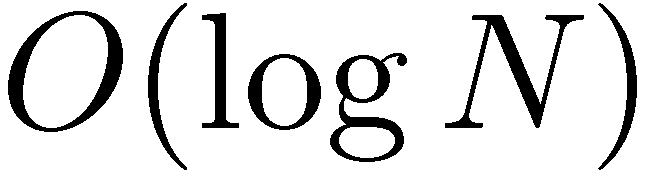 κατακερματισμός
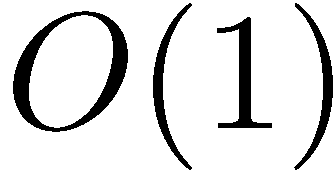 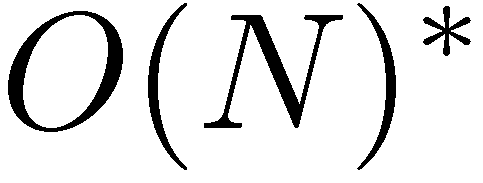 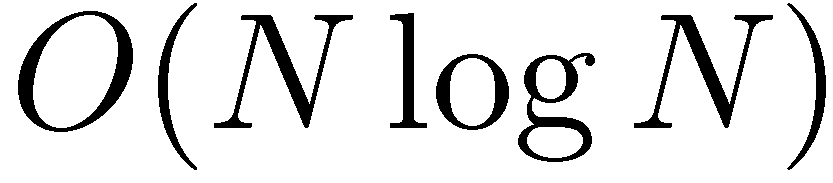 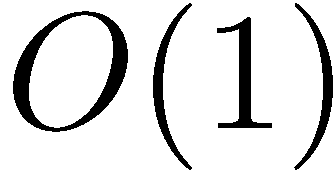 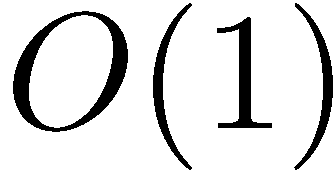 (*) Συμβαίνει με εξαιρετικά μικρή πιθανότητα
TexPoint fonts used in EMF. 
Read the TexPoint manual before you delete this box.: AAAAA
Δυαδικό Δένδρο Αναζήτησης
Το κλειδί οποιουδήποτε εσωτερικού κόμβου είναι μεγαλύτερο (ή ίσο) από όλα τα κλειδιά του αριστερού υποδένδρου και μικρότερο (ή ίσο) από όλα τα κλειδιά του δεξιού υποδένδρου.
17
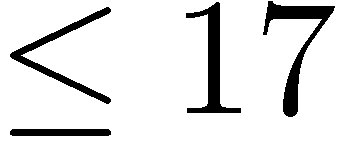 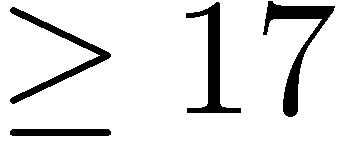 14
21
10
16
19
23
7
12
15
20
3
TexPoint fonts used in EMF. 
Read the TexPoint manual before you delete this box.: AAAAA
Δυαδικό Δένδρο Αναζήτησης
Το κλειδί οποιουδήποτε εσωτερικού κόμβου είναι μεγαλύτερο (ή ίσο) από όλα τα κλειδιά του αριστερού υποδένδρου και μικρότερο (ή ίσο) από όλα τα κλειδιά του δεξιού υποδένδρου.
root
17
14
21
10
16
19
23
7
12
15
20
3
TexPoint fonts used in EMF. 
Read the TexPoint manual before you delete this box.: AAAAA
Δυαδικό Δένδρο Αναζήτησης
Αν δεν υπάρχει πρόβλημα αποθηκευτικού χώρου που διατίθεται για το δένδρο τότε μπορούμε να έχουμε σε κάθε κόμβο ένα δείκτη προς το γονέα του. Αυτό απλοποιεί την υλοποίηση ορισμένων λειτουργιών.
root
17
14
21
10
16
19
23
7
12
15
20
3
TexPoint fonts used in EMF. 
Read the TexPoint manual before you delete this box.: AAAAA
Δυαδικό Δένδρο Αναζήτησης
public class BST<Key extends Comparable<Key>, Item> {
   private Node root;  // ρίζα του δυαδικού δένδρου αναζήτησης

   private class Node {
      private Key key;           // κλειδί
      private Item item;         // αντικείμενο
      private Node left, right;  // σύνδεσμοι σε αριστερό και δεξί παιδί
      private int N;             // πλήθος απογόνων
      
      public Node(Key key, Item item, int N)
      { this.key = key; this.item = item; this.N = N; }
   }

   private int size(Node x) { 
      if (x == null) return 0;
      else return x.N; 
   }

   public int size() { return size(root); }

   ...
}
TexPoint fonts used in EMF. 
Read the TexPoint manual before you delete this box.: AAAAA
Δυαδικό Δένδρο Αναζήτησης
Το κλειδί οποιουδήποτε εσωτερικού κόμβου είναι μεγαλύτερο (ή ίσο) από όλα τα κλειδιά του αριστερού υποδένδρου και μικρότερο (ή ίσο) από όλα τα κλειδιά του δεξιού υποδένδρου.
Αναζήτηση στοιχείου με κλειδί  k
Ξεκινάμε την αναζήτηση από τον κόμβο  x=root
Αν το κλειδί του x είναι  k ή ο x είναι o κενός κόμβος τότε επιστρέφουμε το στοιχείο του x
Αν το  k  είναι μικρότερο από το κλειδί του x τότε θέτουμε  x=x.left  και συνεχίζουμε την αναζήτηση στο υποδένδρο με ρίζα x
Αν το  k  είναι μεγαλύτερο από το κλειδί του x τότε θέτουμε  x=x.right  και συνεχίζουμε την αναζήτηση στο υποδένδρο με ρίζα x
TexPoint fonts used in EMF. 
Read the TexPoint manual before you delete this box.: AAAAA
Δυαδικό Δένδρο Αναζήτησης
Το κλειδί οποιουδήποτε εσωτερικού κόμβου είναι μεγαλύτερο (ή ίσο) από όλα τα κλειδιά του αριστερού υποδένδρου και μικρότερο (ή ίσο) από όλα τα κλειδιά του δεξιού υποδένδρου.
15<17
Αναζήτηση 15
17
14
21
10
16
19
23
7
12
15
20
3
TexPoint fonts used in EMF. 
Read the TexPoint manual before you delete this box.: AAAAA
Δυαδικό Δένδρο Αναζήτησης
Το κλειδί οποιουδήποτε εσωτερικού κόμβου είναι μεγαλύτερο (ή ίσο) από όλα τα κλειδιά του αριστερού υποδένδρου και μικρότερο (ή ίσο) από όλα τα κλειδιά του δεξιού υποδένδρου.
Αναζήτηση 15
17
15>14
14
21
10
16
19
23
7
12
15
20
3
TexPoint fonts used in EMF. 
Read the TexPoint manual before you delete this box.: AAAAA
Δυαδικό Δένδρο Αναζήτησης
Το κλειδί οποιουδήποτε εσωτερικού κόμβου είναι μεγαλύτερο (ή ίσο) από όλα τα κλειδιά του αριστερού υποδένδρου και μικρότερο (ή ίσο) από όλα τα κλειδιά του δεξιού υποδένδρου.
Αναζήτηση 15
17
14
21
15<16
10
16
19
23
7
12
15
20
3
TexPoint fonts used in EMF. 
Read the TexPoint manual before you delete this box.: AAAAA
Δυαδικό Δένδρο Αναζήτησης
Το κλειδί οποιουδήποτε εσωτερικού κόμβου είναι μεγαλύτερο (ή ίσο) από όλα τα κλειδιά του αριστερού υποδένδρου και μικρότερο (ή ίσο) από όλα τα κλειδιά του δεξιού υποδένδρου.
Αναζήτηση 15
17
14
21
10
16
19
23
15=15
7
12
15
20
3
TexPoint fonts used in EMF. 
Read the TexPoint manual before you delete this box.: AAAAA
Δυαδικό Δένδρο Αναζήτησης
private Node search(Node x, Key k)
{ 
  if (x==null) return null;
  int c = k.compareTo(x.key);  // σύγκριση με το κλειδί του x
  if      (c < 0) return search(x.left,k);
  else if (c > 0) return search(x.right,k);
  else return x;
}

public Item search(Key k)
{ 
   Node x = search(root, k);
   if (x == null) return null;
   else return x.item;
}
17
search(15)
14
21
10
16
19
23
7
12
15
20
3
TexPoint fonts used in EMF. 
Read the TexPoint manual before you delete this box.: AAAAA
Δυαδικό Δένδρο Αναζήτησης
Το κλειδί οποιουδήποτε εσωτερικού κόμβου είναι μεγαλύτερο (ή ίσο) από όλα τα κλειδιά του αριστερού υποδένδρου και μικρότερο (ή ίσο) από όλα τα κλειδιά του δεξιού υποδένδρου.
Εύρεση κόμβων με μέγιστο και ελάχιστο κλειδί
17
14
21
10
16
19
23
7
12
15
20
3
TexPoint fonts used in EMF. 
Read the TexPoint manual before you delete this box.: AAAAA
Δυαδικό Δένδρο Αναζήτησης
Το κλειδί οποιουδήποτε εσωτερικού κόμβου είναι μεγαλύτερο (ή ίσο) από όλα τα κλειδιά του αριστερού υποδένδρου και μικρότερο (ή ίσο) από όλα τα κλειδιά του δεξιού υποδένδρου.
Εύρεση κόμβου με μέγιστο κλειδί
Ξεκινάμε την αναζήτηση από τον κόμβο  x=root
Αν ο x έχει δεξί παιδί τότε θέτουμε  x=x.right  και συνεχίζουμε την αναζήτηση στο υποδένδρο με ρίζα x
Διαφορετικά επιστρέφουμε τον x
TexPoint fonts used in EMF. 
Read the TexPoint manual before you delete this box.: AAAAA
Δυαδικό Δένδρο Αναζήτησης
Το κλειδί οποιουδήποτε εσωτερικού κόμβου είναι μεγαλύτερο (ή ίσο) από όλα τα κλειδιά του αριστερού υποδένδρου και μικρότερο (ή ίσο) από όλα τα κλειδιά του δεξιού υποδένδρου.
Εύρεση κόμβου με ελάχιστο κλειδί
Ξεκινάμε την αναζήτηση από τον κόμβο  x=root
Αν ο x έχει αριστερό παιδί τότε θέτουμε  x=x.left  και συνεχίζουμε την αναζήτηση στο υποδένδρο με ρίζα x
Διαφορετικά επιστρέφουμε τον x
TexPoint fonts used in EMF. 
Read the TexPoint manual before you delete this box.: AAAAA
Δυαδικό Δένδρο Αναζήτησης
Επιλογή : Βρίσκει το στοιχείο τάξης r
private Node select(Node x, int r)
{	
  if (x==null) return null;
  int n = size(x.left);
  if      (n > r) return select(x.left,r);
  else if (n < r) return select(x.right,r-n-1);
  else return x;
}

public Key select(int r)
{ 
  Node x = select(root,r);
  return x.key; 
}
17
select(6)
14
21
[12]
r=6
10
[7]
16
19
[4]
23
r=6
[4]
r=1
[2]
[2]
[1]
7
12
15
20
[2]
[1]
[1]
r=1
[1]
3
[1]
x
[size(x)]
TexPoint fonts used in EMF. 
Read the TexPoint manual before you delete this box.: AAAAA
Δυαδικό Δένδρο Αναζήτησης
Τάξη : Βρίσκει πόσα κλειδιά είναι μεγαλύτερα του k
private int rank(Key k, Node x)
{	
  if (x==null) return 0;
  int c = k.compareTo(x.key);  // σύγκριση με το κλειδί του x
  if      (c < 0) return rank(k,x.left);
  else if (c > 0) return 1 + size(x.left) + rank(k,x.right);
  else return size(x.left);

}

public int rank(Key k)
{ 
  return rank(k,root); 
}
17
rank(15)
14
21
[12]
+0
10
[7]
16
19
[4]
23
+5
[4]
[2]
+0
[2]
[1]
7
12
15
20
[2]
[1]
[1]
+0
[1]
3
[1]
x
[size(x)]
TexPoint fonts used in EMF. 
Read the TexPoint manual before you delete this box.: AAAAA
Δυαδικό Δένδρο Αναζήτησης
Το κλειδί οποιουδήποτε εσωτερικού κόμβου είναι μεγαλύτερο (ή ίσο) από όλα τα κλειδιά του αριστερού υποδένδρου και μικρότερο (ή ίσο) από όλα τα κλειδιά του δεξιού υποδένδρου.
Εύρεση προκάτοχου και διάδοχου κόμβου του x
17
x
14
21
10
16
19
23
προκάτοχος
7
12
15
20
Προκάτοχος: έχει το αμέσως μικρότερο κλειδί
3
διάδοχος
Διάδοχος: έχει το αμέσως μεγαλύτερο κλειδί
TexPoint fonts used in EMF. 
Read the TexPoint manual before you delete this box.: AAAAA
Δυαδικό Δένδρο Αναζήτησης
Το κλειδί οποιουδήποτε εσωτερικού κόμβου είναι μεγαλύτερο (ή ίσο) από όλα τα κλειδιά του αριστερού υποδένδρου και μικρότερο (ή ίσο) από όλα τα κλειδιά του δεξιού υποδένδρου.
Εύρεση προκάτοχου και διάδοχου κόμβου του x
17
διάδοχος
14
21
προκάτοχος
10
16
19
23
x
7
12
15
20
Προκάτοχος: έχει το αμέσως μικρότερο κλειδί
3
Διάδοχος: έχει το αμέσως μεγαλύτερο κλειδί
TexPoint fonts used in EMF. 
Read the TexPoint manual before you delete this box.: AAAAA
Δυαδικό Δένδρο Αναζήτησης
Το κλειδί οποιουδήποτε εσωτερικού κόμβου είναι μεγαλύτερο (ή ίσο) από όλα τα κλειδιά του αριστερού υποδένδρου και μικρότερο (ή ίσο) από όλα τα κλειδιά του δεξιού υποδένδρου.
Εύρεση διάδοχου κόμβου του x
Αν ο x έχει δεξί παιδί τότε επιστρέφουμε τον κόμβο με το ελάχιστο κλειδί στο υποδένδρο με ρίζα  x.right
Διαφορετικά επιστρέφουμε τον κατώτερο πρόγονο y του x το αριστερό παιδί του οποίου (y.left) είναι επίσης πρόγονος του x
TexPoint fonts used in EMF. 
Read the TexPoint manual before you delete this box.: AAAAA
Δυαδικό Δένδρο Αναζήτησης
Το κλειδί οποιουδήποτε εσωτερικού κόμβου είναι μεγαλύτερο (ή ίσο) από όλα τα κλειδιά του αριστερού υποδένδρου και μικρότερο (ή ίσο) από όλα τα κλειδιά του δεξιού υποδένδρου.
Εισαγωγή νέου στοιχείου με κλειδί   k   (που δεν υπάρχει ήδη στο δένδρο)
Αναζητούμε το κλειδί  k στο δένδρο και βρίσκουμε τον κόμβο y που είναι γονέας του κενού κόμβου στον οποίο καταλήγει η αναζήτηση
Δημιουργούμε νέο κόμβο x με κενά παιδιά και αποθηκεύουμε το νέο στοιχείο στον x
Aν ο y δεν υπάρχει τότε θέτουμε  root=x
Διαφορετικά, κάνουμε τον x αριστερό παιδί του y αν η αναζήτηση ακολούθησε τον αριστερό σύνδεσμο του y. Διαφορετικά κάνουμε τον x δεξί παιδί του y
TexPoint fonts used in EMF. 
Read the TexPoint manual before you delete this box.: AAAAA
Δυαδικό Δένδρο Αναζήτησης
Το κλειδί οποιουδήποτε εσωτερικού κόμβου είναι μεγαλύτερο (ή ίσο) από όλα τα κλειδιά του αριστερού υποδένδρου και μικρότερο (ή ίσο) από όλα τα κλειδιά του δεξιού υποδένδρου.
13<17
Εισαγωγή 13
17
14
21
10
16
19
23
7
12
15
20
3
TexPoint fonts used in EMF. 
Read the TexPoint manual before you delete this box.: AAAAA
Δυαδικό Δένδρο Αναζήτησης
Το κλειδί οποιουδήποτε εσωτερικού κόμβου είναι μεγαλύτερο (ή ίσο) από όλα τα κλειδιά του αριστερού υποδένδρου και μικρότερο (ή ίσο) από όλα τα κλειδιά του δεξιού υποδένδρου.
Εισαγωγή 13
17
13<14
14
21
10
16
19
23
7
12
15
20
3
TexPoint fonts used in EMF. 
Read the TexPoint manual before you delete this box.: AAAAA
Δυαδικό Δένδρο Αναζήτησης
Το κλειδί οποιουδήποτε εσωτερικού κόμβου είναι μεγαλύτερο (ή ίσο) από όλα τα κλειδιά του αριστερού υποδένδρου και μικρότερο (ή ίσο) από όλα τα κλειδιά του δεξιού υποδένδρου.
Εισαγωγή 13
17
14
21
13>10
10
16
19
23
7
12
15
20
3
TexPoint fonts used in EMF. 
Read the TexPoint manual before you delete this box.: AAAAA
Δυαδικό Δένδρο Αναζήτησης
Το κλειδί οποιουδήποτε εσωτερικού κόμβου είναι μεγαλύτερο (ή ίσο) από όλα τα κλειδιά του αριστερού υποδένδρου και μικρότερο (ή ίσο) από όλα τα κλειδιά του δεξιού υποδένδρου.
Εισαγωγή 13
17
14
21
10
16
19
23
13>12
7
12
15
20
3
TexPoint fonts used in EMF. 
Read the TexPoint manual before you delete this box.: AAAAA
Δυαδικό Δένδρο Αναζήτησης
Το κλειδί οποιουδήποτε εσωτερικού κόμβου είναι μεγαλύτερο (ή ίσο) από όλα τα κλειδιά του αριστερού υποδένδρου και μικρότερο (ή ίσο) από όλα τα κλειδιά του δεξιού υποδένδρου.
Εισαγωγή 13
17
14
21
10
16
19
23
7
12
15
20
3
TexPoint fonts used in EMF. 
Read the TexPoint manual before you delete this box.: AAAAA
Δυαδικό Δένδρο Αναζήτησης
Το κλειδί οποιουδήποτε εσωτερικού κόμβου είναι μεγαλύτερο (ή ίσο) από όλα τα κλειδιά του αριστερού υποδένδρου και μικρότερο (ή ίσο) από όλα τα κλειδιά του δεξιού υποδένδρου.
Εισαγωγή 13
17
14
21
10
16
19
23
7
12
15
20
3
13
TexPoint fonts used in EMF. 
Read the TexPoint manual before you delete this box.: AAAAA
Δυαδικό Δένδρο Αναζήτησης
Το κλειδί οποιουδήποτε εσωτερικού κόμβου είναι μεγαλύτερο (ή ίσο) από όλα τα κλειδιά του αριστερού υποδένδρου και μικρότερο (ή ίσο) από όλα τα κλειδιά του δεξιού υποδένδρου.
Εισαγωγή 11
17
14
21
10
16
19
23
7
12
15
20
3
11
13
TexPoint fonts used in EMF. 
Read the TexPoint manual before you delete this box.: AAAAA
Δυαδικό Δένδρο Αναζήτησης
private Node insert(Node x, Key k, Item i)
{ 
  if (x==null) return new Node(k,i,1);
  int c = k.compareTo(x.key);  // σύγκριση με το κλειδί του x
  if      (c < 0) x.left  = insert(x.left, k,i);
  else if (c > 0) x.right = insert(x.right,k,i);
  else x.item = i;  // το αντικείμενο i έχει κλειδί k==x.key
  x.N = size(x.left) + size(x.right) + 1;
  return x;
}

public void insert(Key k, Item i)
{ 
   root = insert(root,k,i);
}
insert(13)
17
14
21
10
16
19
23
7
12
15
20
3
13
TexPoint fonts used in EMF. 
Read the TexPoint manual before you delete this box.: AAAAA
Δυαδικό Δένδρο Αναζήτησης
Εισαγωγή
10
10
TexPoint fonts used in EMF. 
Read the TexPoint manual before you delete this box.: AAAAA
Δυαδικό Δένδρο Αναζήτησης
Εισαγωγή
10, 8
10
8
TexPoint fonts used in EMF. 
Read the TexPoint manual before you delete this box.: AAAAA
Δυαδικό Δένδρο Αναζήτησης
Εισαγωγή
10, 8, 6
10
8
6
TexPoint fonts used in EMF. 
Read the TexPoint manual before you delete this box.: AAAAA
Δυαδικό Δένδρο Αναζήτησης
Εισαγωγή
10, 8, 6, 17
10
8
17
6
TexPoint fonts used in EMF. 
Read the TexPoint manual before you delete this box.: AAAAA
Δυαδικό Δένδρο Αναζήτησης
Εισαγωγή
10, 8, 6, 17, 12
10
8
17
6
12
TexPoint fonts used in EMF. 
Read the TexPoint manual before you delete this box.: AAAAA
Δυαδικό Δένδρο Αναζήτησης
Εισαγωγή
10, 8, 6, 17, 12, 13
10
8
17
6
12
13
TexPoint fonts used in EMF. 
Read the TexPoint manual before you delete this box.: AAAAA
Δυαδικό Δένδρο Αναζήτησης
Εισαγωγή
10, 8, 6, 17, 12, 13, 4
10
8
17
6
12
4
13
TexPoint fonts used in EMF. 
Read the TexPoint manual before you delete this box.: AAAAA
Δυαδικό Δένδρο Αναζήτησης
Εισαγωγή
10, 8, 6, 17, 12, 13, 4, 7
10
8
17
6
12
4
7
13
TexPoint fonts used in EMF. 
Read the TexPoint manual before you delete this box.: AAAAA
Δυαδικό Δένδρο Αναζήτησης
Εισαγωγή
10, 8, 6, 17, 12, 13, 4, 7, 15
10
8
17
6
12
4
7
13
15
TexPoint fonts used in EMF. 
Read the TexPoint manual before you delete this box.: AAAAA
Δυαδικό Δένδρο Αναζήτησης
Εισαγωγή
10, 8, 6, 17, 12, 13, 4, 7, 15, 21
10
8
17
6
12
21
4
7
13
15
TexPoint fonts used in EMF. 
Read the TexPoint manual before you delete this box.: AAAAA
Δυαδικό Δένδρο Αναζήτησης
Εισαγωγή
14, 8, 17, 6, 12, 15, 21, 4, 7, 10, 13
14
17
8
6
12
15
21
4
7
10
13
TexPoint fonts used in EMF. 
Read the TexPoint manual before you delete this box.: AAAAA
Δυαδικό Δένδρο Αναζήτησης
Εισαγωγή
4, 6, 7, 8, 10, 12, 13, 14, 15, 17, 21
4
6
7
8
10
12
13
14
15
17
21
TexPoint fonts used in EMF. 
Read the TexPoint manual before you delete this box.: AAAAA
Δυαδικό Δένδρο Αναζήτησης
Το κλειδί οποιουδήποτε εσωτερικού κόμβου είναι μεγαλύτερο (ή ίσο) από όλα τα κλειδιά του αριστερού υποδένδρου και μικρότερο (ή ίσο) από όλα τα κλειδιά του δεξιού υποδένδρου.
Διαγραφή 13
17
14
21
10
16
19
23
7
12
15
20
3
13
TexPoint fonts used in EMF. 
Read the TexPoint manual before you delete this box.: AAAAA
Δυαδικό Δένδρο Αναζήτησης
Το κλειδί οποιουδήποτε εσωτερικού κόμβου είναι μεγαλύτερο (ή ίσο) από όλα τα κλειδιά του αριστερού υποδένδρου και μικρότερο (ή ίσο) από όλα τα κλειδιά του δεξιού υποδένδρου.
Διαγραφή 13
17
14
21
10
16
19
23
7
12
15
20
3
TexPoint fonts used in EMF. 
Read the TexPoint manual before you delete this box.: AAAAA
Δυαδικό Δένδρο Αναζήτησης
Το κλειδί οποιουδήποτε εσωτερικού κόμβου είναι μεγαλύτερο (ή ίσο) από όλα τα κλειδιά του αριστερού υποδένδρου και μικρότερο (ή ίσο) από όλα τα κλειδιά του δεξιού υποδένδρου.
Διαγραφή 7
17
14
21
10
16
19
23
7
12
15
20
3
TexPoint fonts used in EMF. 
Read the TexPoint manual before you delete this box.: AAAAA
Δυαδικό Δένδρο Αναζήτησης
Το κλειδί οποιουδήποτε εσωτερικού κόμβου είναι μεγαλύτερο (ή ίσο) από όλα τα κλειδιά του αριστερού υποδένδρου και μικρότερο (ή ίσο) από όλα τα κλειδιά του δεξιού υποδένδρου.
Διαγραφή 7
17
14
21
10
16
19
23
3
12
15
20
TexPoint fonts used in EMF. 
Read the TexPoint manual before you delete this box.: AAAAA
Δυαδικό Δένδρο Αναζήτησης
Το κλειδί οποιουδήποτε εσωτερικού κόμβου είναι μεγαλύτερο (ή ίσο) από όλα τα κλειδιά του αριστερού υποδένδρου και μικρότερο (ή ίσο) από όλα τα κλειδιά του δεξιού υποδένδρου.
Διαγραφή 14
?
17
14
21
10
16
19
23
3
12
15
20
TexPoint fonts used in EMF. 
Read the TexPoint manual before you delete this box.: AAAAA
Δυαδικό Δένδρο Αναζήτησης
Το κλειδί οποιουδήποτε εσωτερικού κόμβου είναι μεγαλύτερο (ή ίσο) από όλα τα κλειδιά του αριστερού υποδένδρου και μικρότερο (ή ίσο) από όλα τα κλειδιά του δεξιού υποδένδρου.
Αντιγράφουμε το κλειδί του διάδοχου κόμβου
Διαγραφή 14
17
14
21
10
16
19
23
3
12
15
20
TexPoint fonts used in EMF. 
Read the TexPoint manual before you delete this box.: AAAAA
Δυαδικό Δένδρο Αναζήτησης
Το κλειδί οποιουδήποτε εσωτερικού κόμβου είναι μεγαλύτερο (ή ίσο) από όλα τα κλειδιά του αριστερού υποδένδρου και μικρότερο (ή ίσο) από όλα τα κλειδιά του δεξιού υποδένδρου.
Διαγραφή 14
17
15
21
10
16
19
23
3
12
15
20
Διαγράφουμε τον διάδοχο κόμβο
TexPoint fonts used in EMF. 
Read the TexPoint manual before you delete this box.: AAAAA
Δυαδικό Δένδρο Αναζήτησης
Το κλειδί οποιουδήποτε εσωτερικού κόμβου είναι μεγαλύτερο (ή ίσο) από όλα τα κλειδιά του αριστερού υποδένδρου και μικρότερο (ή ίσο) από όλα τα κλειδιά του δεξιού υποδένδρου.
Διαγραφή 14
17
15
21
10
16
19
23
3
12
20
TexPoint fonts used in EMF. 
Read the TexPoint manual before you delete this box.: AAAAA
Δυαδικό Δένδρο Αναζήτησης
Το κλειδί οποιουδήποτε εσωτερικού κόμβου είναι μεγαλύτερο (ή ίσο) από όλα τα κλειδιά του αριστερού υποδένδρου και μικρότερο (ή ίσο) από όλα τα κλειδιά του δεξιού υποδένδρου.
Διαγραφή κόμβου  x
Αν ο x έχει κενό παιδί τότε θέτουμε z=x, διαφορετικά θέτουμε z = διάδοχος του x. Αν ο z είναι διαφορετικός από τον x τότε αντιγράφουμε τα δεδομένα  (key, item) του z στον x.
Αν ο z έχει κενό δεξί παιδί τότε θέτουμε  y=z.left, διαφορετικά θέτουμε y=z.right.
Αν ο z δεν έχει γονέα τότε θέτουμε  root=y. Διαφορετικά έστω w ο γονέας του z. Αν ο z είναι αριστερό παιδί (w.left==z) τότε κάνουμε τον y αριστερό παιδί του w, και αν ο z είναι δεξί παιδί (w.right==z) τότε κάνουμε τον y δεξί παιδί του w
TexPoint fonts used in EMF. 
Read the TexPoint manual before you delete this box.: AAAAA
Δυαδικό Δένδρο Αναζήτησης
Το κλειδί οποιουδήποτε εσωτερικού κόμβου είναι μεγαλύτερο (ή ίσο) από όλα τα κλειδιά του αριστερού υποδένδρου και μικρότερο (ή ίσο) από όλα τα κλειδιά του δεξιού υποδένδρου.
Διαγραφή x
17
x
11
21
w = γονέας του z
8
z = 
διάδοχος του x
16
19
23
7
9
12
20
3
13
y = παιδί του x
TexPoint fonts used in EMF. 
Read the TexPoint manual before you delete this box.: AAAAA
Δυαδικό Δένδρο Αναζήτησης
Το κλειδί οποιουδήποτε εσωτερικού κόμβου είναι μεγαλύτερο (ή ίσο) από όλα τα κλειδιά του αριστερού υποδένδρου και μικρότερο (ή ίσο) από όλα τα κλειδιά του δεξιού υποδένδρου.
Διαγραφή x
17
x
αντιγράφουμε τα περιεχόμενα του z στον x
12
21
w = γονέας του z
8
z = 
διάδοχος του x
16
19
23
7
9
12
20
3
13
y = παιδί του x
TexPoint fonts used in EMF. 
Read the TexPoint manual before you delete this box.: AAAAA
Δυαδικό Δένδρο Αναζήτησης
Το κλειδί οποιουδήποτε εσωτερικού κόμβου είναι μεγαλύτερο (ή ίσο) από όλα τα κλειδιά του αριστερού υποδένδρου και μικρότερο (ή ίσο) από όλα τα κλειδιά του δεξιού υποδένδρου.
Διαγραφή x
17
x
θέτουμε τον y ως αριστερό παιδί του w
12
21
w = γονέας του z
8
z = 
διάδοχος του x
16
19
23
7
9
12
20
3
13
y = παιδί του x
TexPoint fonts used in EMF. 
Read the TexPoint manual before you delete this box.: AAAAA
Δυαδικό Δένδρο Αναζήτησης
Το κλειδί οποιουδήποτε εσωτερικού κόμβου είναι μεγαλύτερο (ή ίσο) από όλα τα κλειδιά του αριστερού υποδένδρου και μικρότερο (ή ίσο) από όλα τα κλειδιά του δεξιού υποδένδρου.
Διαγραφή x
17
x
διαγράφουμε τον z
12
21
w = γονέας του z
8
z = 
διάδοχος του x
16
19
23
7
9
12
20
3
13
y = παιδί του x
TexPoint fonts used in EMF. 
Read the TexPoint manual before you delete this box.: AAAAA
Δυαδικό Δένδρο Αναζήτησης
Το κλειδί οποιουδήποτε εσωτερικού κόμβου είναι μεγαλύτερο (ή ίσο) από όλα τα κλειδιά του αριστερού υποδένδρου και μικρότερο (ή ίσο) από όλα τα κλειδιά του δεξιού υποδένδρου.
17
12
21
8
16
19
23
7
9
13
20
3
TexPoint fonts used in EMF. 
Read the TexPoint manual before you delete this box.: AAAAA
Δυαδικό Δένδρο Αναζήτησης
επίπεδο ρίζας = 0
επίπεδο κόμβου = επίπεδο γονέα + 1
ύψος δένδρου = μέγιστο επίπεδο
Μήκος διαδρομής = άθροισμα επιπέδου 
κάθε κόμβου (=30)
0
1
Μήκος εσωτερικής διαδρομής = άθροισμα 
επιπέδου κάθε εσωτερικού κόμβου (=9)
2
3
Μήκος εξωτερικής διαδρομής = άθροισμα 
επιπέδου κάθε εξωτερικού κόμβου (=21)
4
Ισχύει: μήκος εξωτερικής διαδρομής = μήκος εσωτερικής διαδρομής + 2Ν
TexPoint fonts used in EMF. 
Read the TexPoint manual before you delete this box.: AAAAAAA
Δυαδικό Δένδρο Αναζήτησης
Ο χρόνος εκτέλεσης των προηγούμενων λειτουργιών είναι ανάλογος του ύψους του δένδρου αναζήτησης
Ένα δυαδικό δένδρο με Ν εσωτερικούς κόμβους έχει ύψος μεταξύ lgN και Ν
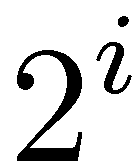 εσωτερικοί κόμβοι στο επίπεδο
ένας εσωτερικός
κόμβος ανά επίπεδο
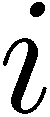 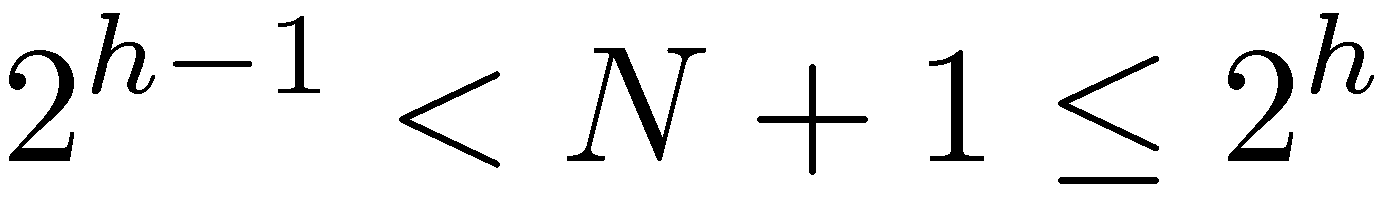 μήκος εσωτερικής διαδρομής =
μήκος εσωτερικής διαδρομής =
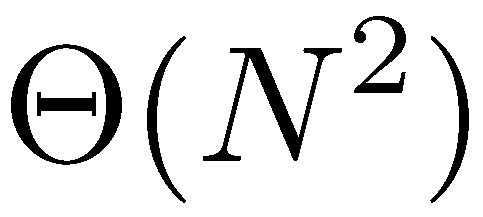 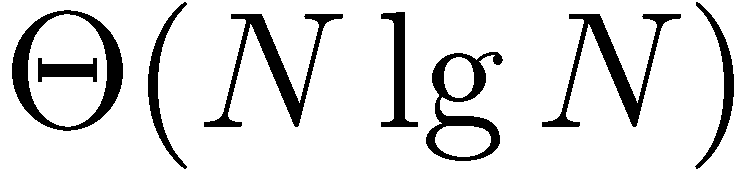 TexPoint fonts used in EMF. 
Read the TexPoint manual before you delete this box.: AAAAAAA
Δυαδικό Δένδρο Αναζήτησης
Ιδιότητα: Οι επιτυχείς αναζητήσεις απαιτούν περίπου 2·lnN συγκρίσεις, κατά 
μέσο όρο, σε ένα ΔΔΑ κατασκευασμένο από Ν τυχαία κλειδιά.
Έστω C(Ν) το μέσο μήκος της εσωτερικής διαδρομής ενός δυαδικού δένδρου
αναζήτησης με Ν κόμβους.
Έχουμε την ακόλουθη αναδρομική σχέση
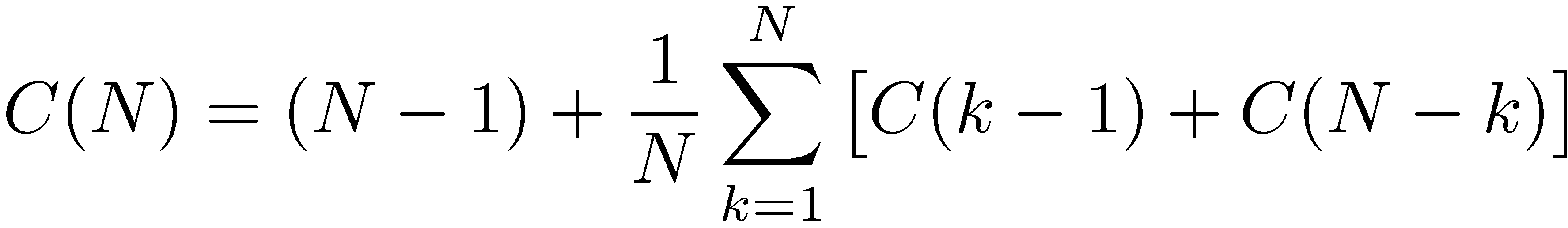 , όπου
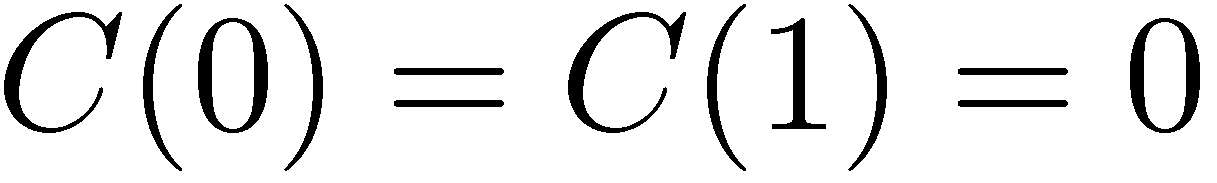 k-1
N-k
Δυαδικό Δένδρο Αναζήτησης
Ιδιότητα: Οι επιτυχείς αναζητήσεις απαιτούν περίπου 2·lnN συγκρίσεις, κατά 
μέσο όρο, σε ένα ΔΔΑ κατασκευασμένο από Ν τυχαία κλειδιά.
Έστω C(Ν) το μέσο μήκος της εσωτερικής διαδρομής ενός δυαδικού δένδρου
αναζήτησης με Ν κόμβους.
Έχουμε την ακόλουθη αναδρομική σχέση
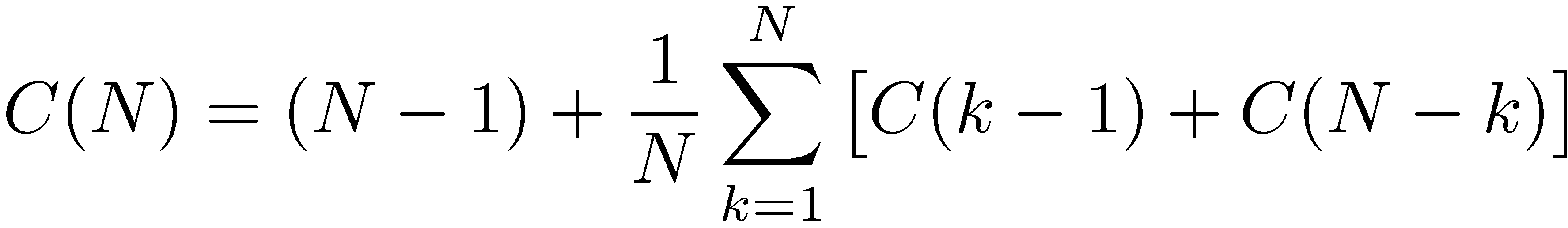 , όπου
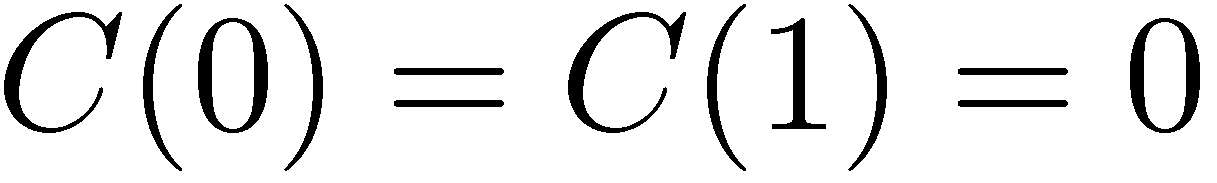 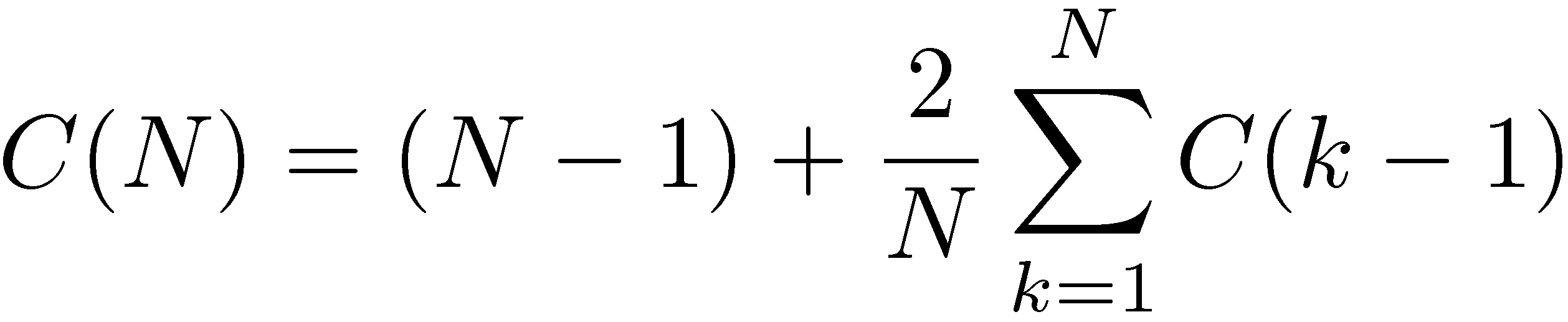 Δυαδικό Δένδρο Αναζήτησης
Ιδιότητα: Οι επιτυχείς αναζητήσεις απαιτούν περίπου 2·lnN συγκρίσεις, κατά 
μέσο όρο, σε ένα ΔΔΑ κατασκευασμένο από Ν τυχαία κλειδιά.
Έστω C(Ν) το μέσο μήκος της εσωτερικής διαδρομής ενός δυαδικού δένδρου
αναζήτησης με Ν κόμβους.
Έχουμε την ακόλουθη αναδρομική σχέση
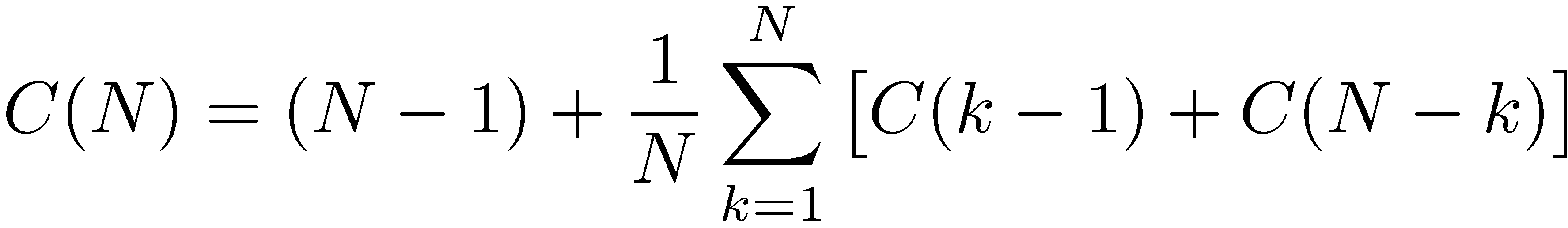 , όπου
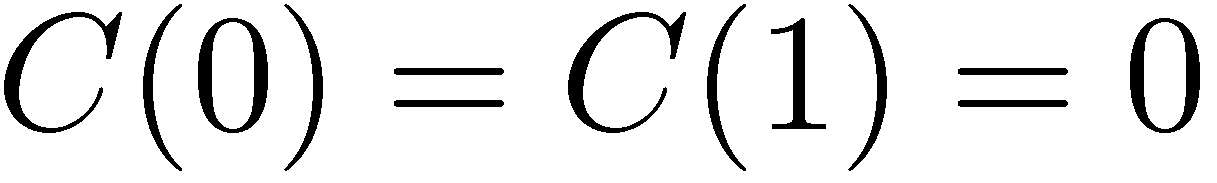 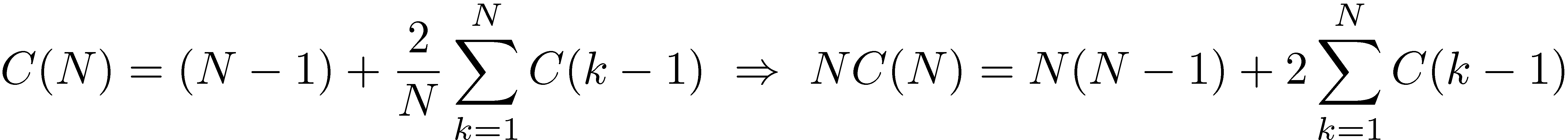 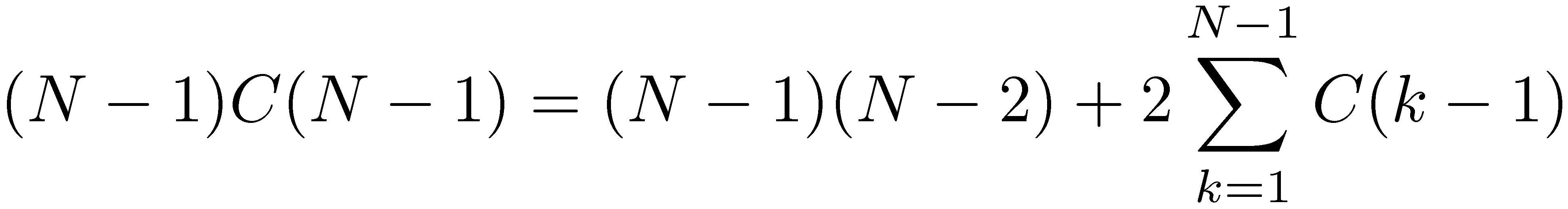 Ομοίως
Δυαδικό Δένδρο Αναζήτησης
Ιδιότητα: Οι επιτυχείς αναζητήσεις απαιτούν περίπου 2·lnN συγκρίσεις, κατά 
μέσο όρο, σε ένα ΔΔΑ κατασκευασμένο από Ν τυχαία κλειδιά.
Έστω C(Ν) το μέσο μήκος της εσωτερικής διαδρομής ενός δυαδικού δένδρου
αναζήτησης με Ν κόμβους.
Επομένως
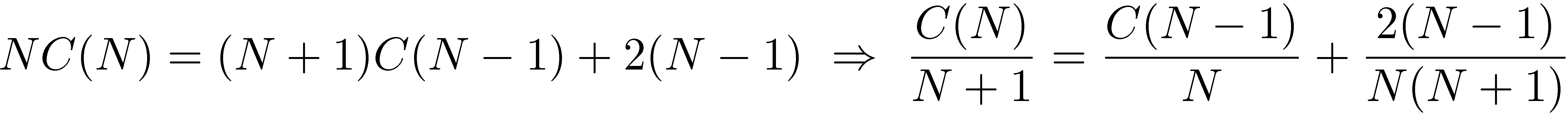 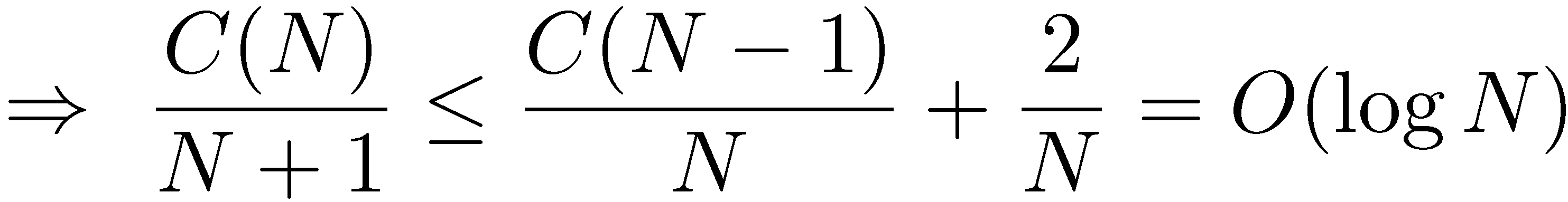 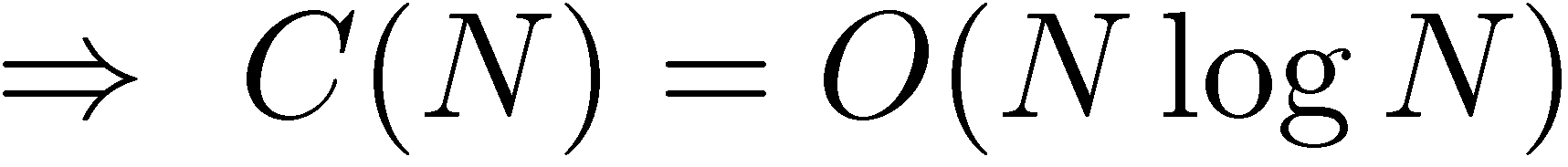 Δυαδικό Δένδρο Αναζήτησης
Ιδιότητα: Οι επιτυχείς αναζητήσεις απαιτούν περίπου 2·lnN συγκρίσεις, κατά 
μέσο όρο, σε ένα ΔΔΑ κατασκευασμένο από Ν τυχαία κλειδιά.
μήκος εξωτερικής διαδρομής = μήκος εσωτερικής διαδρομής + 2Ν
Έχουμε λοιπόν
Ιδιότητα: Οι εισαγωγές και οι ανεπιτυχείς αναζητήσεις απαιτούν περίπου 2·lnN 
συγκρίσεις, κατά μέσο όρο, σε ένα ΔΔΑ κατασκευασμένο από Ν τυχαία κλειδιά.